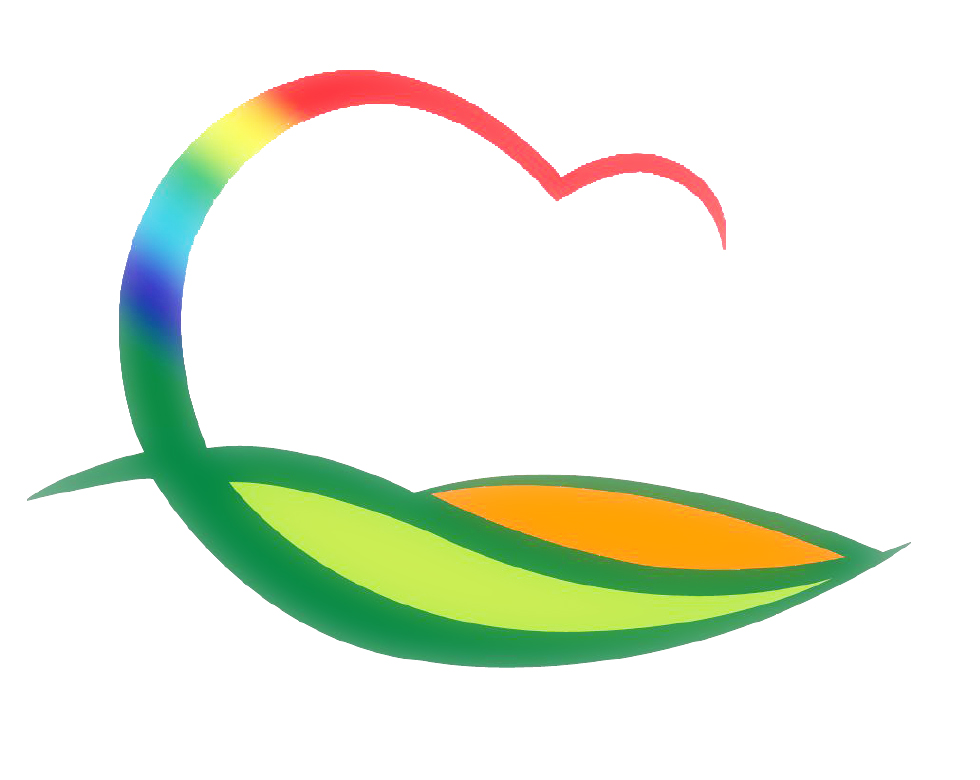 기획감사관
(2022. 11. 28. ~ 12. 4.)
1. 시군종합평가 정성지표 우수사례 실적 최종입력
11. 30.(수) / VPS 시스템 / 20개 지표
우수사례 요약서 및 증빙자료 업로드
2. 제307회 영동군의회 제2차 정례회
11. 28.(월) ~ 12. 1.(목) /  본회의장 및 위원회 회의실
2022년도 하반기 주요업무 추진실적 보고 및 일반안건
3. 의원간담회
12. 1.(목) / 서면
 지역사회보장계획 2023년 연차별 계획 수립 외 4건